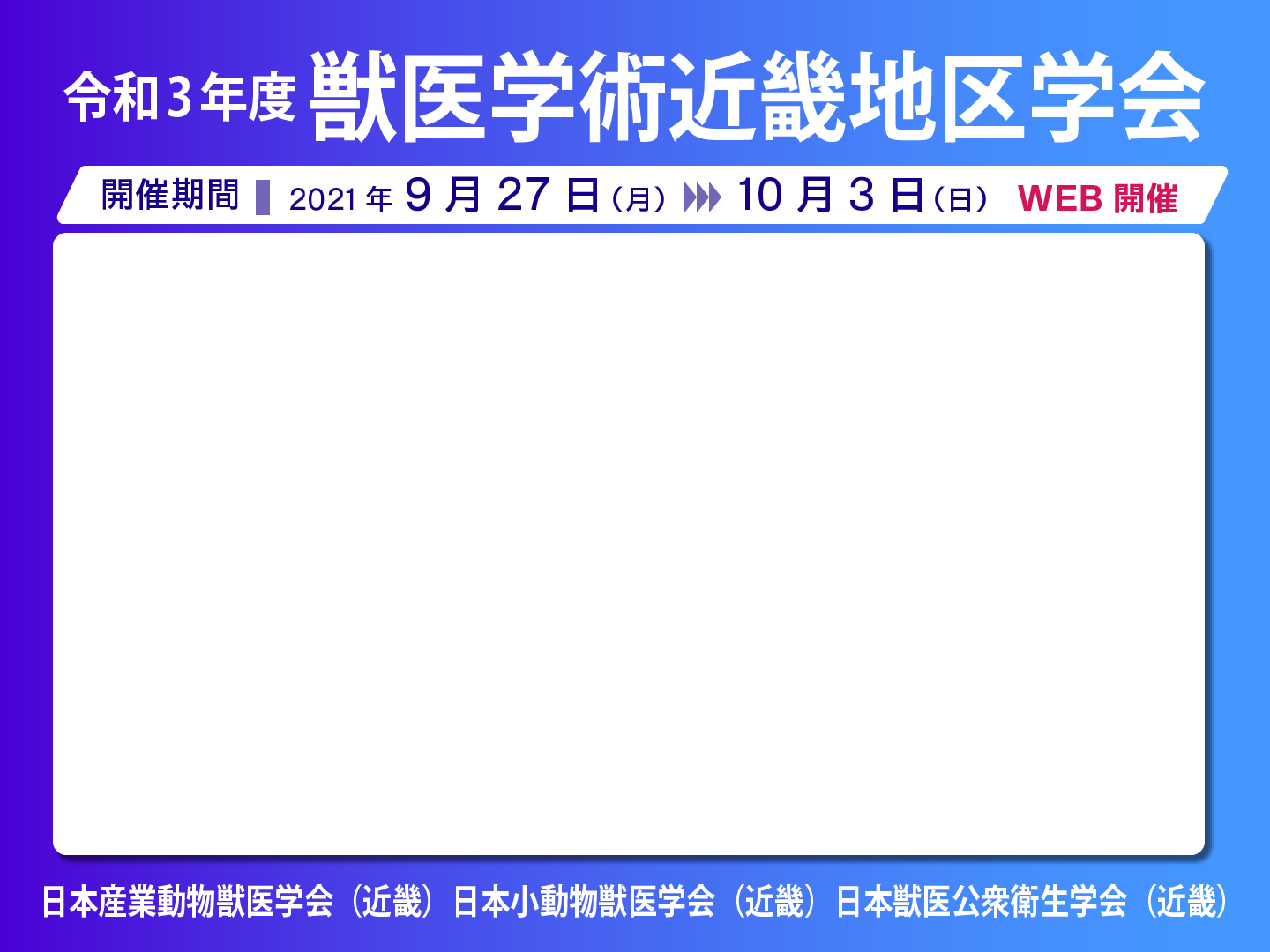 演題名演者1) 共同演者2)1)　2)